Projektový management
Blok 2
1
Sylva Žáková Talpová, Jan Žák
Plán pro dnešek
Úvod a individuálních tvorba příkladu na LRM (cca 30 minut)
Rady k realizační části úkolu v Promisu (cca 20 minut)
1. část o zahájení a řešení rozsahu projektu atd. (cca 50 minut)
pauza
2. část o plánování času, řešení rizik atd. (cca 50 minut)
3. část o řízení a kontrole i ukončení projektu (cca 50 minut)
2
Sylva Žáková Talpová, Jan Žák
Úkol na logickou rámcovou matici
Vzít si šablonu (soubory v IS), vyplnit a do cca 12,40 nahrát do „Odevzdávárny“ (v IS v MKH_PRMG) pojmenované „Úkol 1 – LRM (2.12.)“. 
Očekávání ohledně vyplnění:
alespoň 3 rozumné záměry se souvisejícími položkami
správně definovaný cíl se souvisejícími položkami
rozpad na cca 3-5 výstupů se souvisejícími položkami ve sloupcích
rozpad jednoho výstupu na 3-5 činností se správně vyplněnými souvisejícími položkami
u předpokladů dvě položky patřící (logickou a věcnou provazbou) do každého řádku 
alespoň dvě rozumné věci, co projekt neřeší a dva podstatné předpoklady
3
Sylva Žáková Talpová, Jan Žák
Rady k realizační části Promisu
4
Sylva Žáková Talpová, Jan Žák
1. část
Zahájení a plánování projektu
5
Sylva Žáková Talpová, Jan Žák
CPM
Logický rámec
Gantt
WBS
Analýza stakeholderů
Analýza rizik
6
Sylva Žáková Talpová, Jan Žák
Zahájení
7
Sylva Žáková Talpová, Jan Žák
Minimum pro zahájení projektu
cíl – je dobře stanoven? Není vágní? Lze s tím ještě něco dělat?
zakládací listina projektu 
formalizuje existenci projektu – jak?
přiděluje manažerovi projektu pravomoci pro použití zdrojů
definuje odpovědnost manažera za naplnění požadavků projektu 
přidělení zdrojů
kick – off meeting
8
Sylva Žáková Talpová, Jan Žák
Plánování (1.část)
9
Sylva Žáková Talpová, Jan Žák
10
Sylva Žáková Talpová, Jan Žák
Co je třeba plánovat?
11
Sylva Žáková Talpová, Jan Žák
Plánování rozsahu = Work Breakdown Structure (WBS)
CO chceme v projektu udělat? (ne JAK)
hranice projektu
definuje 100 % rozsahu projektu
na základě toho zjišťujeme JAK
cíl → výstupy → pracovní balíky
obrana proti „přetečení“ obsahu (scope creep)
12
Sylva Žáková Talpová, Jan Žák
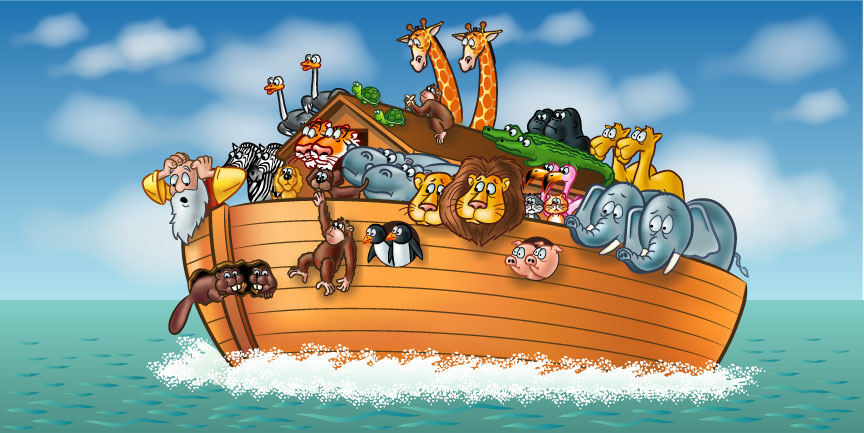 13
Sylva Žáková Talpová, Jan Žák
WBS
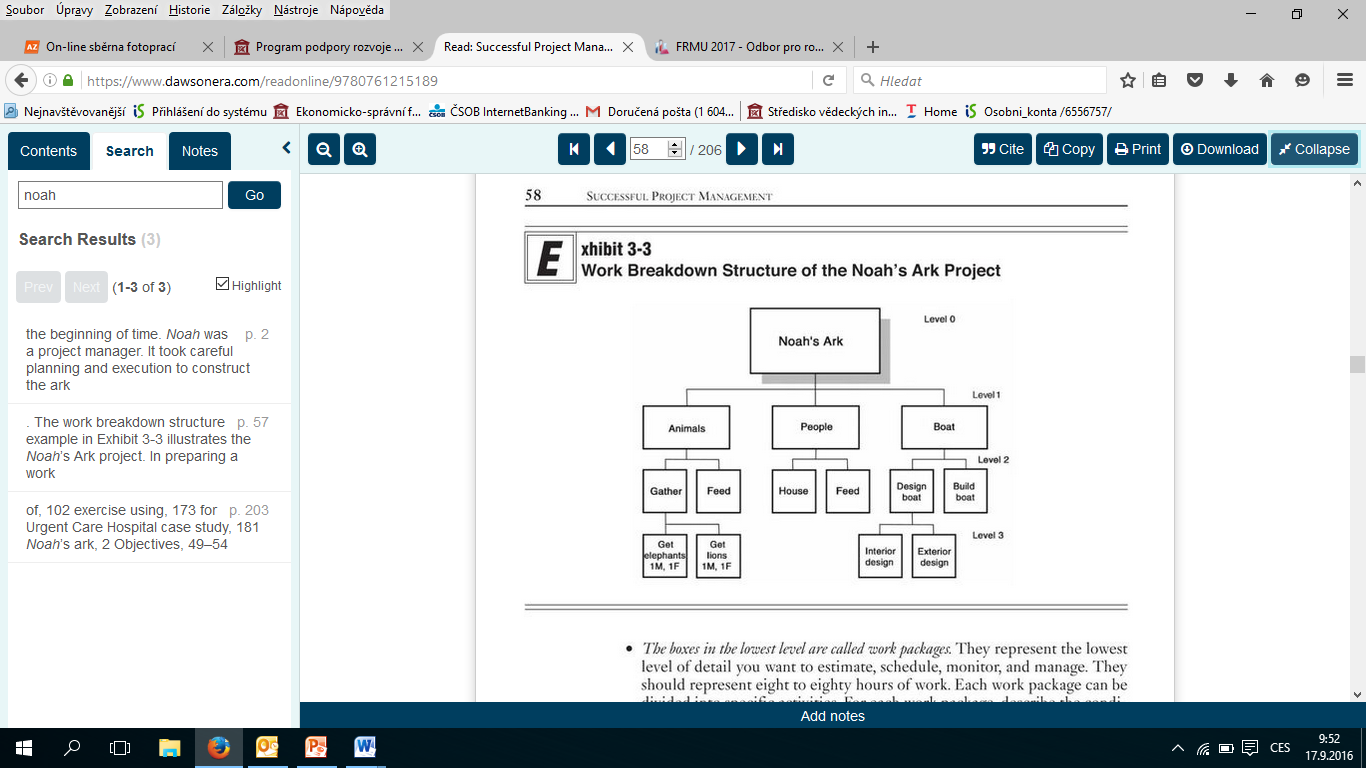 14
Sylva Žáková Talpová, Jan Žák
Je vaše WBS správně?
na nejnižší úrovni je vše, co je potřeba udělat k naplnění projektového cíle
je možné přiřadit odpovědnost za pracovní balíky
lze odhadnout náklady a čas pracovních balíků
lze měřit dokončenost pracovních balíků
zahrnuje náklady na Vás (projektového manažera)! (řízení a administraci projektu)
15
Sylva Žáková Talpová, Jan Žák
RASCI matrix – pro velké projekty
R – responsible
A – accountable
S – support
C – consulted
 I –  informed
16
Sylva Žáková Talpová, Jan Žák
RASCI matrix
R – responsible
A – accountable
S – support
C – consulted
I  -  informed
17
Sylva Žáková Talpová, Jan Žák
2. část
Plánování projektu
18
Sylva Žáková Talpová, Jan Žák
Plánování (2.část)
19
Sylva Žáková Talpová, Jan Žák
Plánování času a zdrojů
JAK,  ne CO
definuje v jakých termínech a časových sledech budou práce na projektu probíhat
aktivity založené na WBS nebo logickém rámci
20
Sylva Žáková Talpová, Jan Žák
Plánování času a zdrojů
Hlavní nástroje:
Ganttův diagram
+ přehlednost
+ jednoduchost konstrukce
-  neukazují přehledně závislosti mezi úkoly (činnostmi)
-  změna v délce jedné činnosti se většinou (automaticky) nepromítne do zbývající části 
CPM – critical path method – kritická cesta
+ souhrnně prezentuje souvislosti
+ umožňuje hledat alternativy
+ definuje kritickou cestu
- složitost
- nepřehlednost

The time is the only thing that cannot be bought
21
Sylva Žáková Talpová, Jan Žák
Plánovací poker
Odhadování
Window method 
Top-down, Bottom-up
Groupe estimation technique (Delphi, Crawford´s slip etc.)
Expert guess (SME)
Comparative or analogous estimation
PERT – uses Three-point estimating
Planning poker
22
Sylva Žáková Talpová, Jan Žák
Odhadování - Three-point estimating
23
Sylva Žáková Talpová, Jan Žák
CPM
Critical Path Method
An algorithm for scheduling a set of project activities
Why we need it? It provides us with:

Project finish date
Activities that can float in the schedule
Activities that cannot float - RISK
Critical Path Method - Inputs
What do we need to use CPM?

Network diagram including relations among activities
Activities duration estimates
Demands for resources for each activity
Key dates
CPM – how to describe a nod (an activity)
ES – early start - the earliest date a task can start
EF – early finish - the earliest date a task can be completed






LS – late start - the latest date a task can start without delaying the project finish date
LF – late finish - the latest date a task can finish without delaying the project finish date
Critical Path Method
How to calculte the project´s finish date?

Forward pass calculation (Early Start and Early Finish) – searching for a maximum of early finish of immediate predessesors = early start of an activity
Backward pass calculation (Late Start and Late finish) – searching for a minimun of early start of immediate successors = late finish of an activity
CPM example
E
4
A 
2
C
1
Finish
Start
B
5
D
6
F
2
Forward pass (early start+duration= early finish) – searching for a maximum of early finish of immediate predessesors = early start of an activity
Backward pass – searching for a minimun of early start of immediate successors = late finish of an activity
Why are we doing this? 
The purpose of backward pass is to find a float

 Float (slack) – the amount of time an activity can be delayed or lenghtened
 Total float – the amount of time an activity can be delayed without extending the overal project´s completion time
 Free float - the amount of time an activity can be delayed without delaying the early start date of its subsequent tasks
Total Float: CPM example
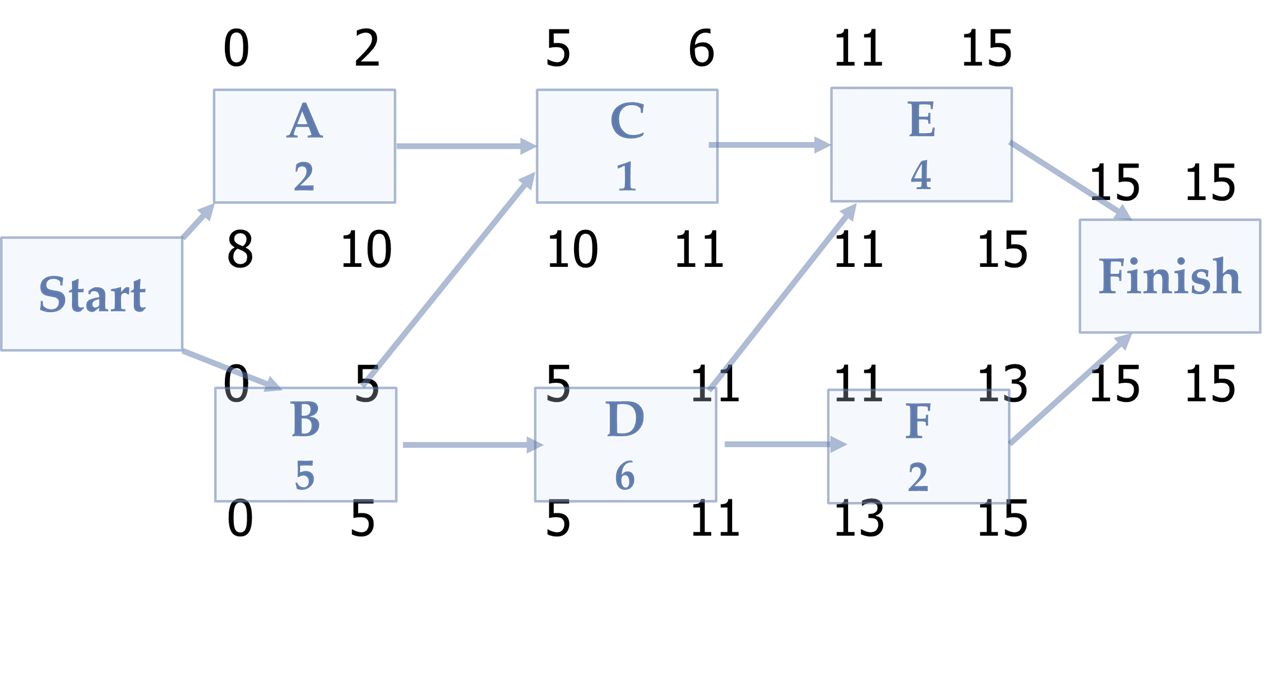 What is the total float for activity A in our example?
Total float – the amount of time an activity can be delayed without extending the overal project´s completion time
Free Float: CPM example
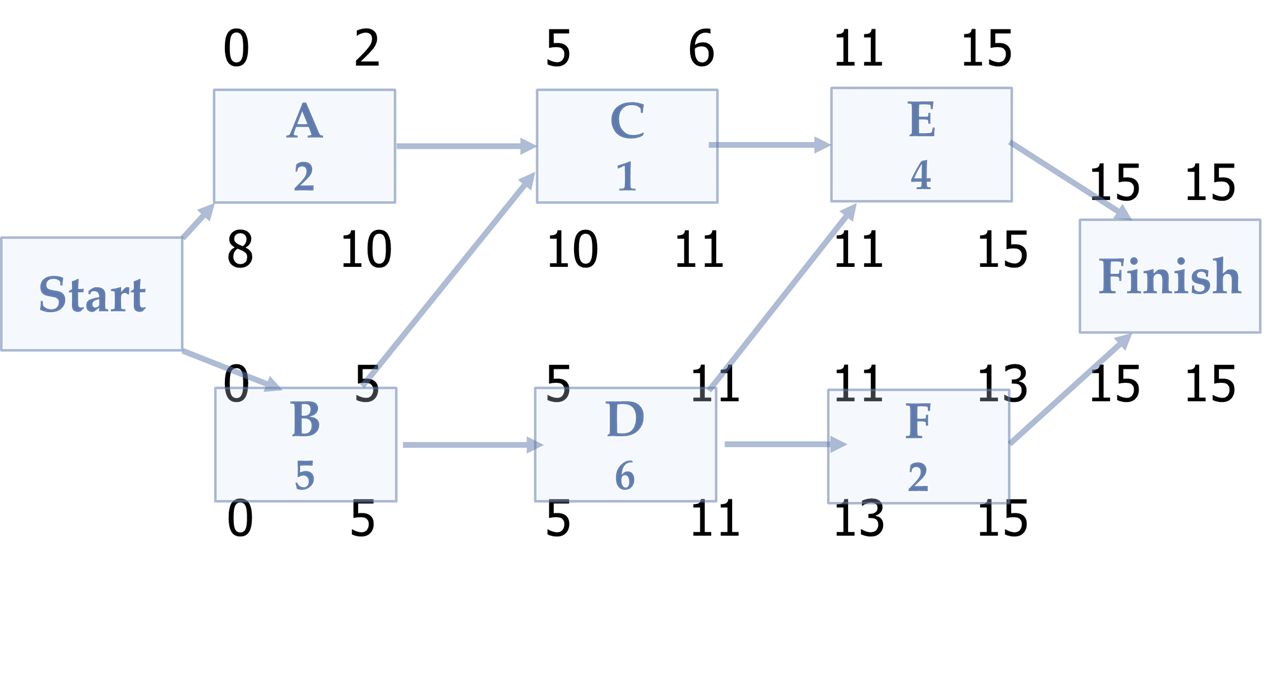 What is the free float for activity A in our example?
What about activity C and D? 
Free float - the amount of time an activity can be delayed without delaying the early start date of its subsequent tasks
Critical Path
Is made of activities that cannot be deayed without delaying the whole project
Items on critical path have zero float
Path with longest duration
Can be more than one
Can you find the critical path?
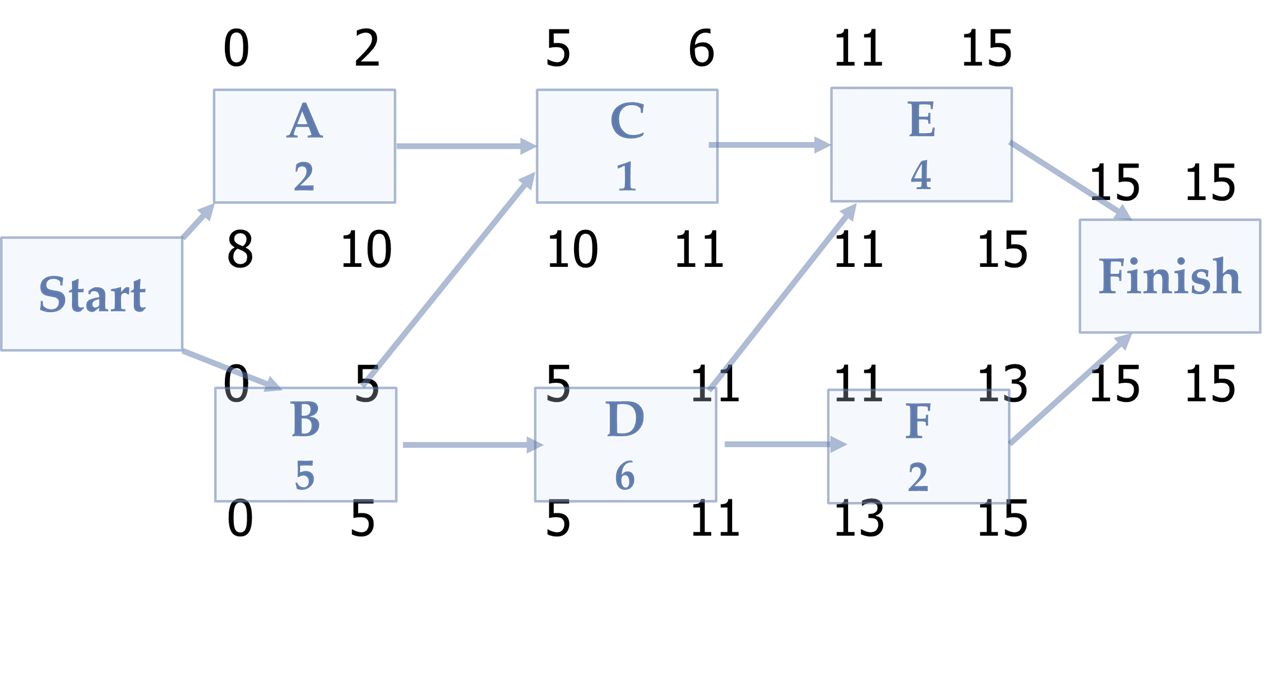 33
Sylva Žáková Talpová, Jan Žák
Yes, you can
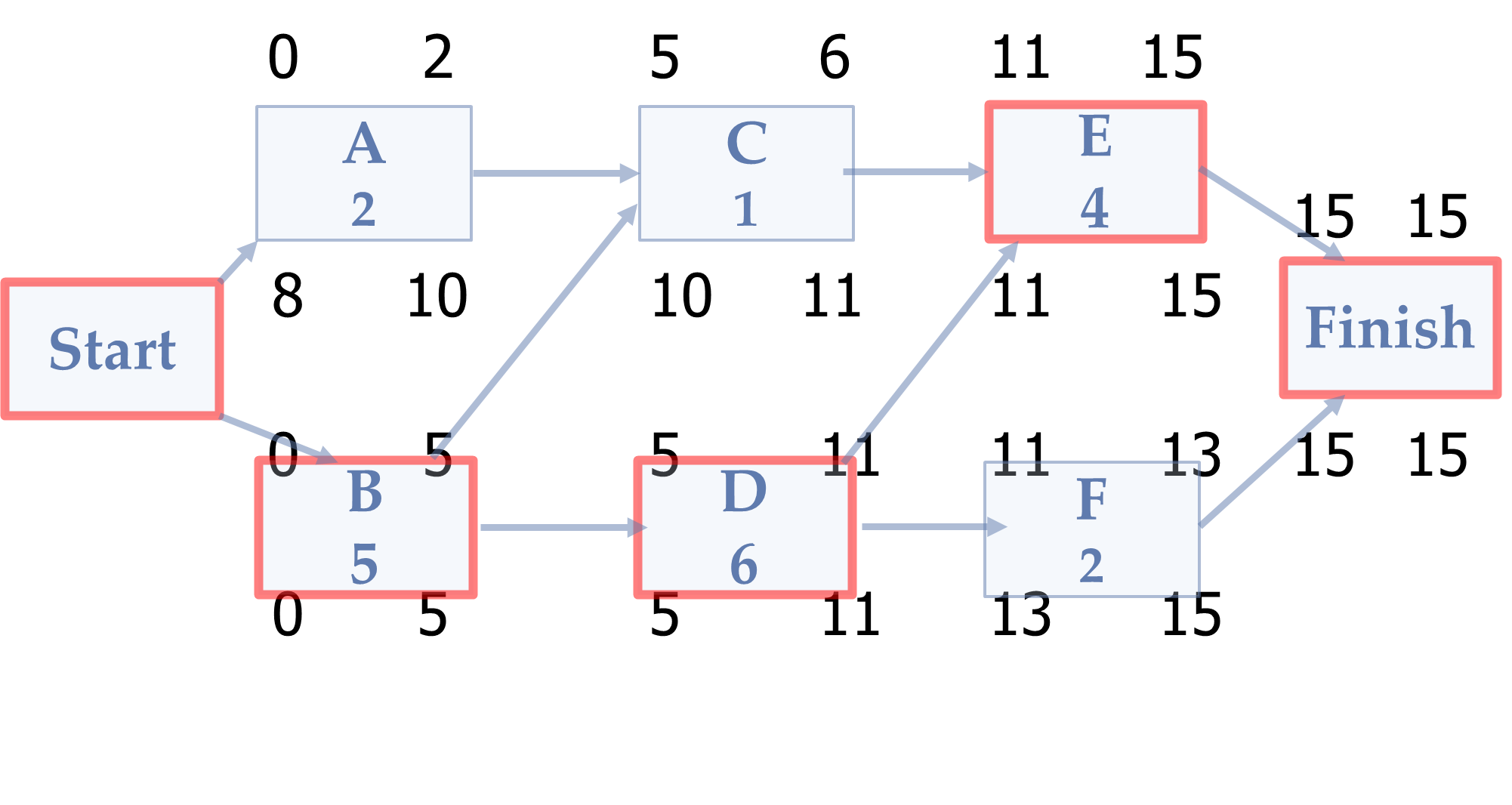 34
Sylva Žáková Talpová, Jan Žák
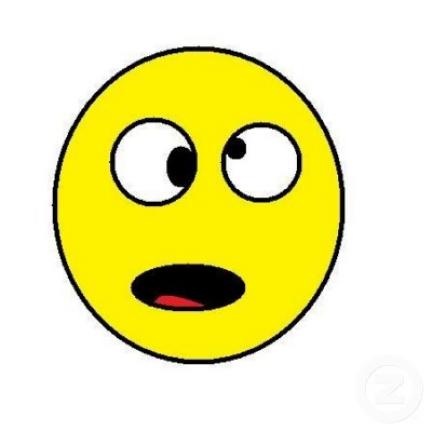 35
Sylva Žáková Talpová, Jan Žák
Plánování času a zdrojů
Konflikty zdrojů
Optimalizace plánu
Resource Leveling
Resource Smoothing
Fast-tracking
Crashing
36
Sylva Žáková Talpová, Jan Žák
37
Sylva Žáková Talpová, Jan Žák
Na co si dát pozor
syndrom studenta (boj s prokrastinací)
milníky a tasky
s kým odhadujete a řešíte rizika  - diverzifikace
rezervy (někdy je třeba je schovat;-)
…
38
Sylva Žáková Talpová, Jan Žák
Analýza a řízení rizik
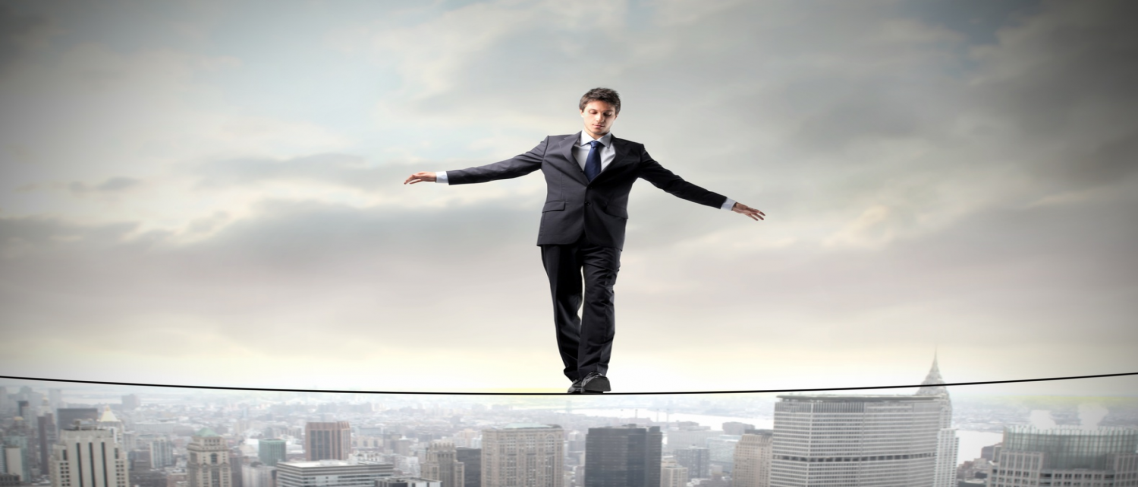 Co je riziko?
blog.sandglaz.com
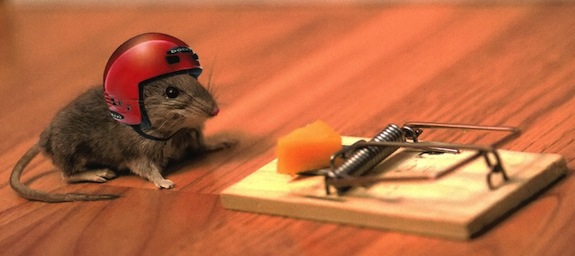 www.hypebot.com
39
Sylva Žáková Talpová, Jan Žák
Analýza a řízení rizik
každý projekt má určité množství rizik, se kterými je třeba pracovat (a spoustu, se kterými to třeba není)
risk management neboli řízení rizik – identifikace, analýza a zvolení strategie/práce s rizikem
cílem je minimalizace negativních rizik a snaha o využití pozitivních
40
Sylva Žáková Talpová, Jan Žák
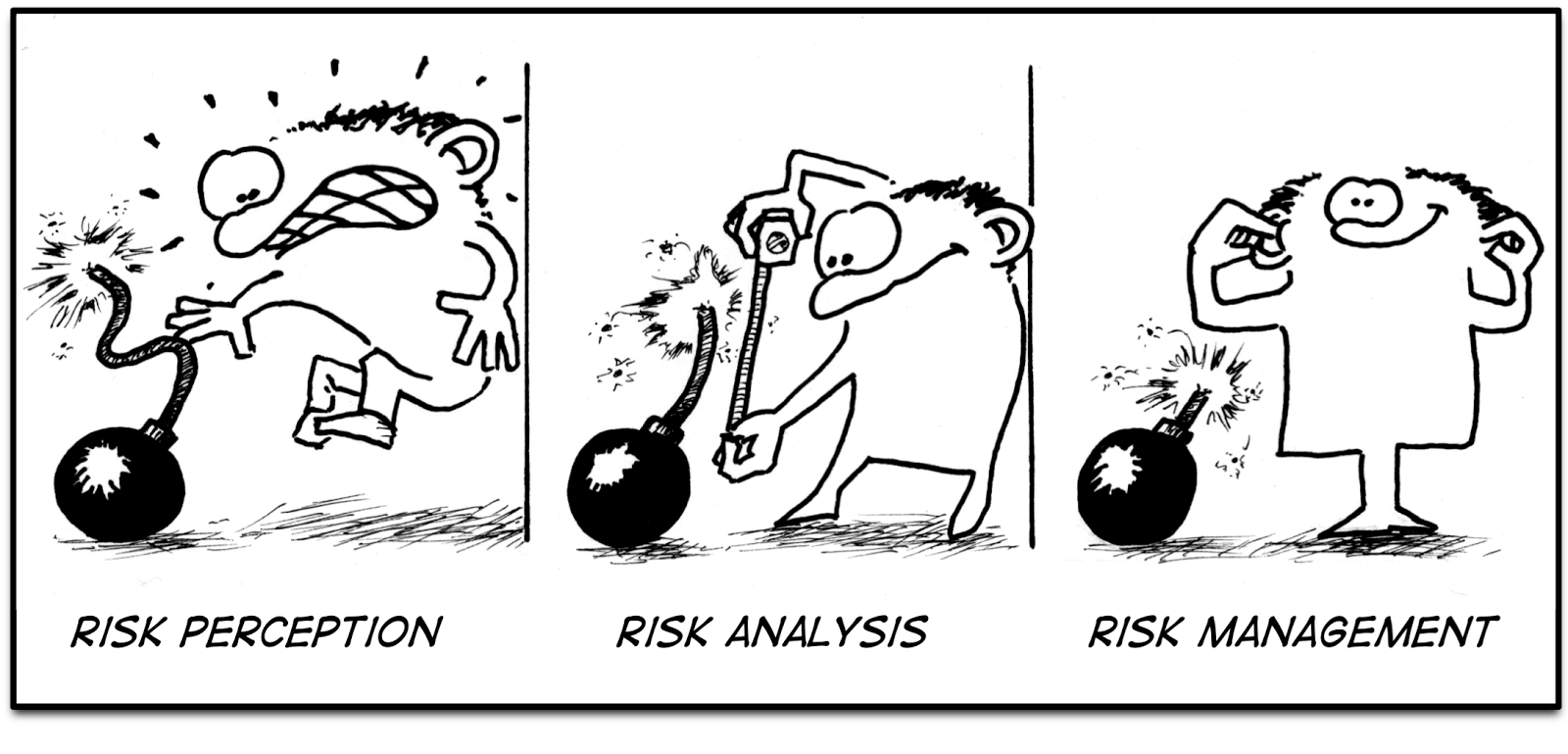 41
Sylva Žáková Talpová, Jan Žák
Identifikace rizika
Analýza rizik
co může nejít podle plánu? Co se může pokazit? Jaké jsou příležitosti?
externí, interní
zdroje informací: minulé projekty (je k dispozici?), myšlenkové mapy, etc.
jasná formulace rizika
hrozba – scénář - dopad
42
Sylva Žáková Talpová, Jan Žák
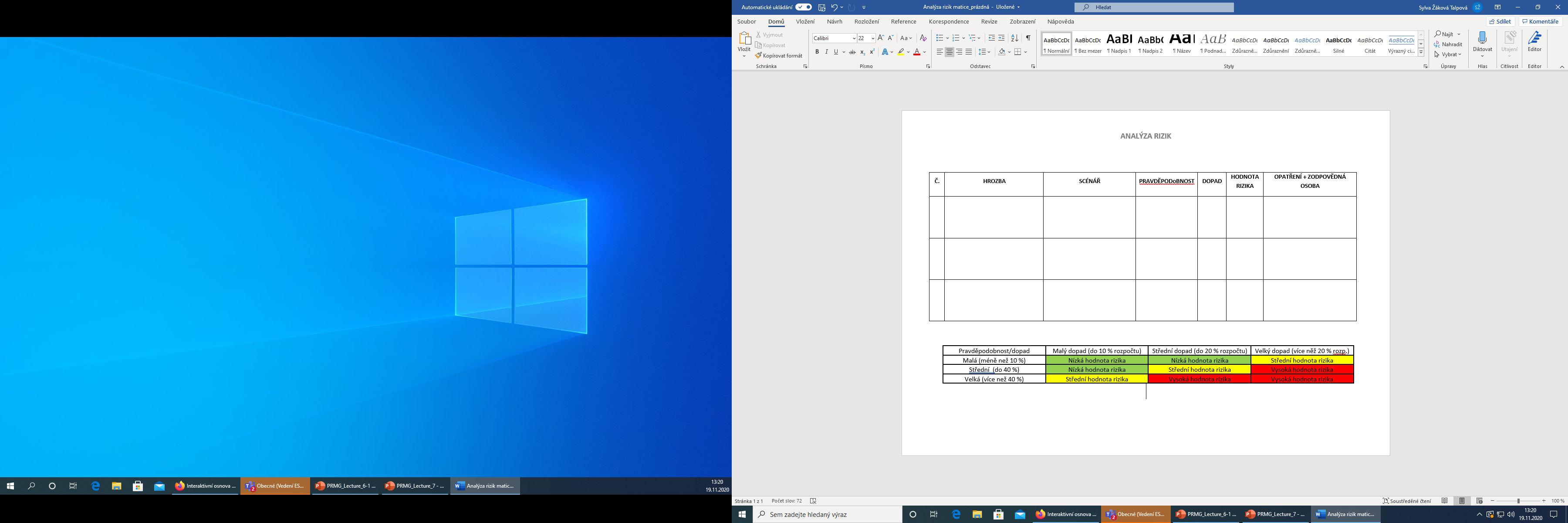 43
Sylva Žáková Talpová, Jan Žák
44
Sylva Žáková Talpová, Jan Žák
Práce s riziky
Vyhnout se 
Přesunout, sdílet
Zmírnit
Akceptovat
„Plán B“
45
Sylva Žáková Talpová, Jan Žák
3. část
Realizace a ukončení projektu
46
Sylva Žáková Talpová, Jan Žák
Realizace a kontrola
47
Sylva Žáková Talpová, Jan Žák
Realizace projektu
Plán projektu schválen 
Rozpočet, harmonogram, WBS – baseline
Plány – rizika, zainteresované strany
Kick-off meeting
“If everything seems under control, you're not going fast enough.” (M. Addretti, winner of the 1978 Formula One World Championship)
Realizace projektu
Reportování
Srovnávání skutečnosti s plánem

Procenta dokončenosti
Project status/stage
Milestones trend analysis
Earned Value Management (EVM)
Earned Value Management - EVM
A way to measure and evaluate the project performance
Compares the amount of work planned with what is actually accomplished to determine whether the project is on the track
Appropriate for projects with more or less stable scope (investment property construction etc.)
EVM: Planned Value
Planned value (PV)
the planned cost of work scheduled to be done in a given time period
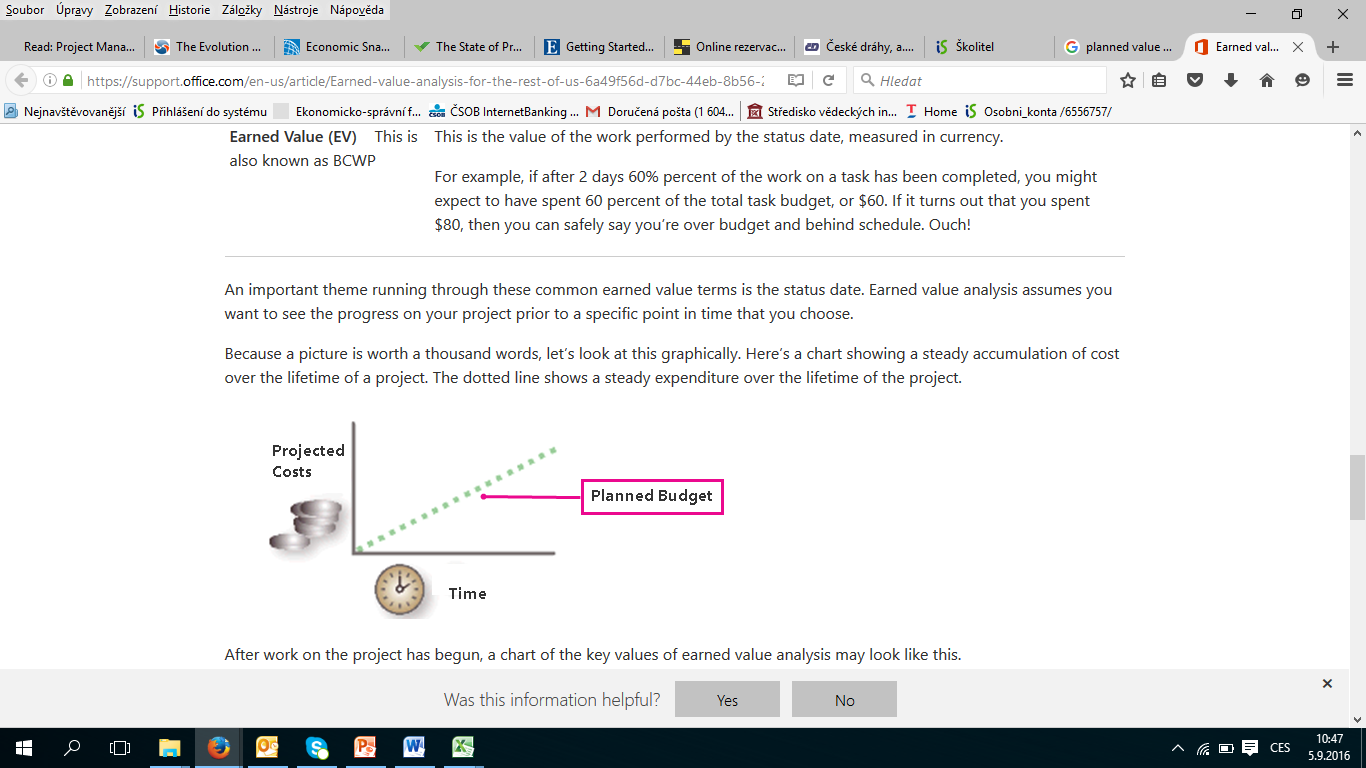 EVM: Planned value
EXAMPLE
According to the plan, 3 employees should work on the task for 12 days. 
Control time: after 6 days
Planned value (at a control time) is _____ mandays.
EVM: Earned Value
Earned value (EV)
the planned cost of work actually performed in a given time period
the amount of EV is determined by totaling the cost estimates for the activities that were actually completed in the time period. 

EXAMPLE: According to the plan, 3 employees should work on the task for 12 days. 
75% of the task is ready on the control day 6.
Earned value is _____ mandays.
EVM: Actual cost
Actual cost (AC)
determined by totaling the expenditures for the work performed in a given time period
EXAMPLE
According to the plan, 3 employees should work on the task for 12 days.
Report from the responsible employee (on a control day 6): “We worked on the task according to the plan, but one colleague fell ill the third day. So from the fourth day there are only two of us working on the task.”
Actual cost is ______ mandays.
PV, EV, AC
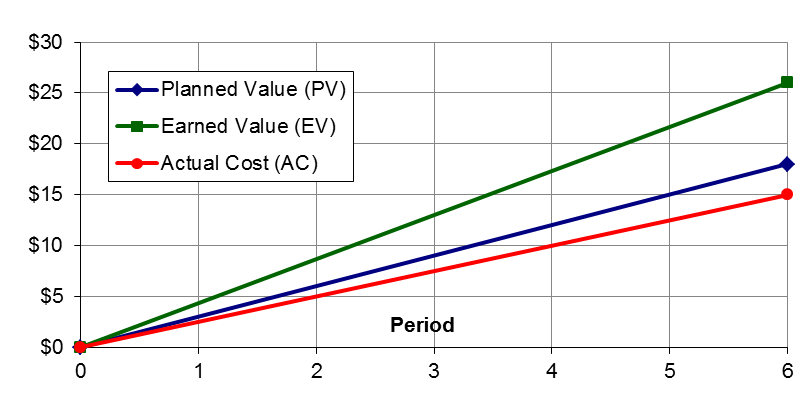 USEFUL TEMPLATE: http://www.vertex42.com/ExcelTemplates/earned-value-management.html
VARIANCES
Schedule variance (SV) the difference between the planned and the actual work completed
SV=EV-PV
Ahead/behind the schedule?

Cost variance (CV) 
the difference between the planned cost and the actual cost of work completed
CV=EV-AC
Under/over the budget?
INDEXES
SPI – schedule performance index
a ratio of work performed to work scheduled
this ratio is a measure of efficiency in the schedule

SPI=EV/PV

SPI<1 …..  a project is behind the schedule
SPI>1 …..  a project ahead of schedule
INDEXES
CPI – cost performance index
a ratio of budgeted costs to actual costs
this ratio is a measure of cost efficiency 

CPI=EV/AC

CPI<1…..the work is costing more than planned
CPI>1…..the work is being produced for less than planned
INDEXES
Provide a quick snapshot of the project´s efficiencies at a given point in time
More valuable when used periodically
Used for forecasting:

Budget at completion (BAC) - from WBS
Estimate to complete (ETC)=(BAC-EV)/CPI
Estimate at completion (EAC)=AC+ETC
To complete performance index (TCPI)=(BAC-EV)/(BAC-AC)
EVM Exercise
The Project was scheduled to cost €1,500 and was originally scheduled to be completed today. As of today, however, the project has spent €1,350, and it is estimated that only two-thirds of the work has been completed. Calculate the schedule and cost variances and the schedule and cost indices. 
SV=
CV=
CPI=
SPI=
Limitations
Quantification of project plan is required (x SW, research)
Project accounting is a necessary prerequisity
90-90 rule
Discretization error
https://www.pmconsulting.cz/pm-wiki/evm-earned-value-management/
61
Sylva Žáková Talpová, Jan Žák
Ukončení projektu
62
Sylva Žáková Talpová, Jan Žák
Ukončení projektu
Plánované × předčasné ukončení projektu
Akceptace
Předání výsledku projektu
Benefity – měření – později (po projektu)
Hodnocení průběhu projektu + lessons learned
63
Sylva Žáková Talpová, Jan Žák
Příklady projektů
Olkiluoto Nuclear Power Plant
BER Airport
New Coke
Elbphilharmonie Hamburg
Hoover-dam
64
Sylva Žáková Talpová, Jan Žák
Připomenutí testového úkolu na bloku 3
= úkol na analýzu rizik
65
Sylva Žáková Talpová, Jan Žák
Děkujeme! Máte otázky?
Sylva Žáková Talpová								Jan Žák
talpova@econ.muni.cz 							erwin@email.cz
66
Sylva Žáková Talpová, Jan Žák